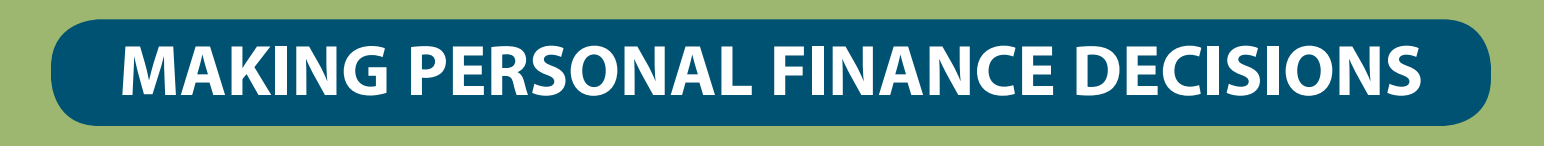 Unit 6: Saving
Lesson 6A: Time Preference–
 Why It Is Hard To Save
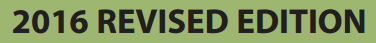 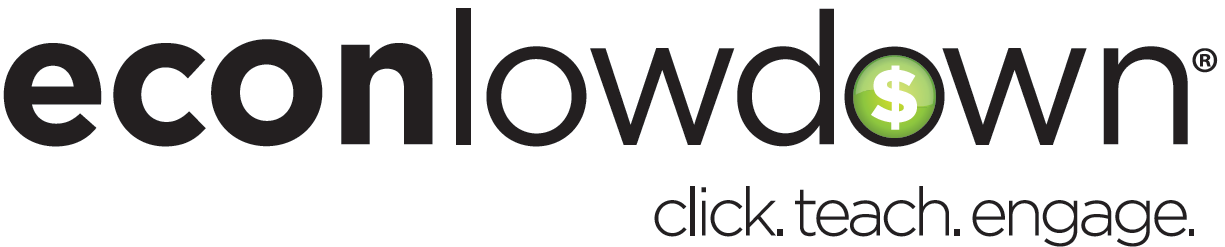 ©2017, Minnesota Council on Economic Education. Developed in partnership with the Federal Reserve Bank of St. Louis.
Compelling Question
How do costs and benefits influence saving?
Lesson 6A
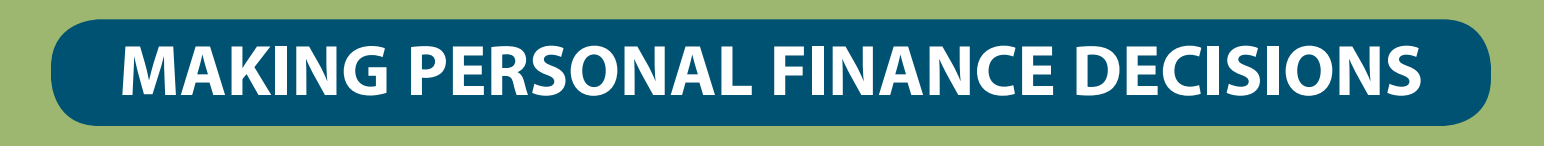 Visual 6A.1: Personal Saving Rate (1959-2016)
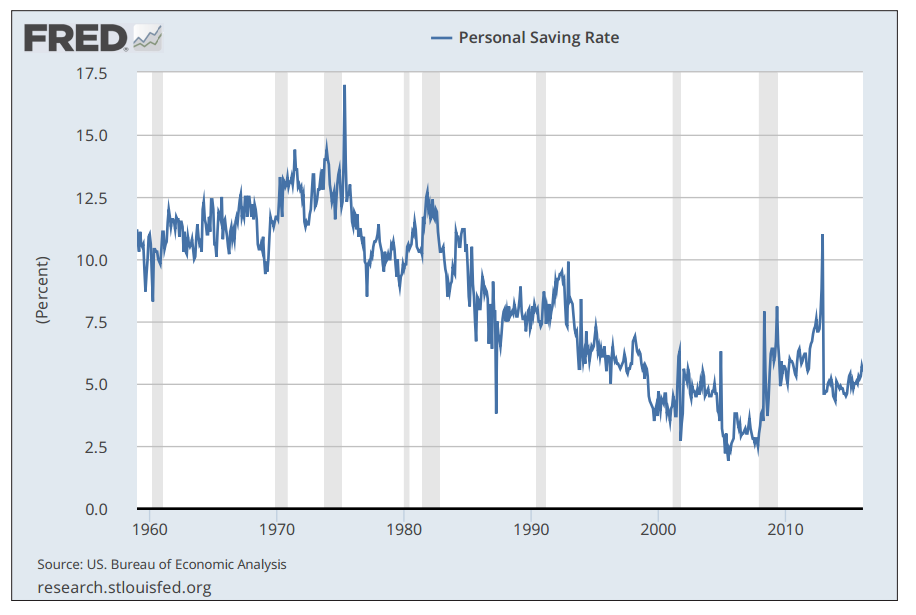 Lesson 6A
NOTE: Gray bars indicate recessions as determined by the National Bureau of Economic Research. For the most recent data, go to https://fred.stlouisfed.org/series/PSAVERT.
SOURCE: FRED®, Federal Reserve Bank of St. Louis.
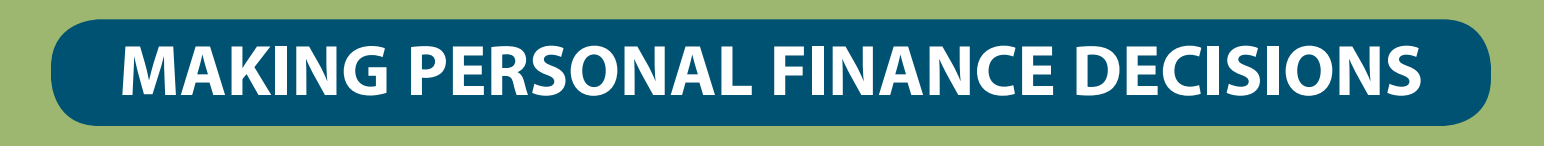 Visual 6A.2: The Timing of Benefits and Costs
Lesson 6A
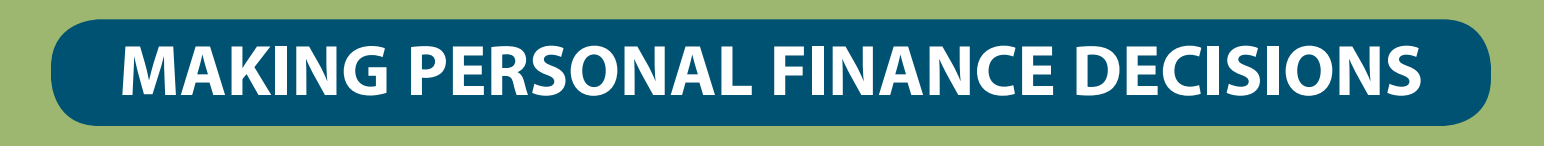